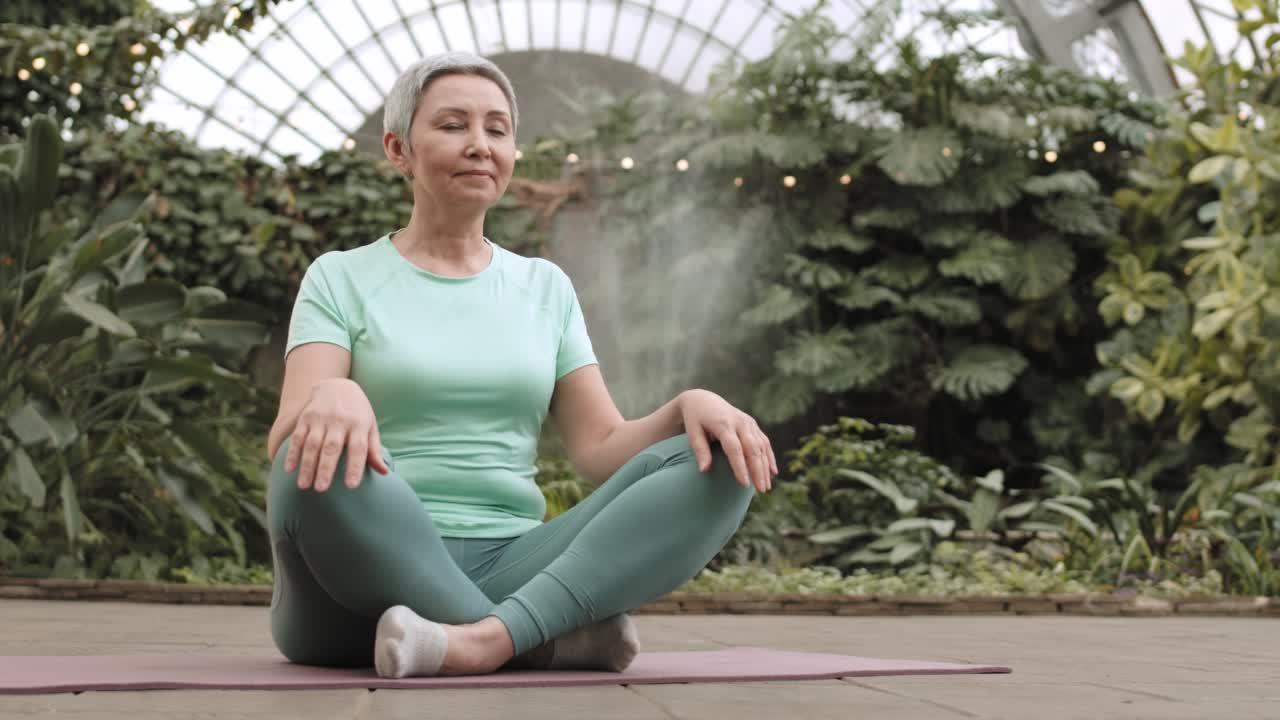 HEALTH & WELLNESS
AFTER RETIREMENT
Presentation templates are communication tools that can be used as lectures, reports and more. Presentation templates are communication tools that can be used as lectures, reports and more.  Presentation templates are communication tools that can be used as lectures, reports and more. Presentation templates are communication tools that can be used as lectures, reports and more
HELLO!
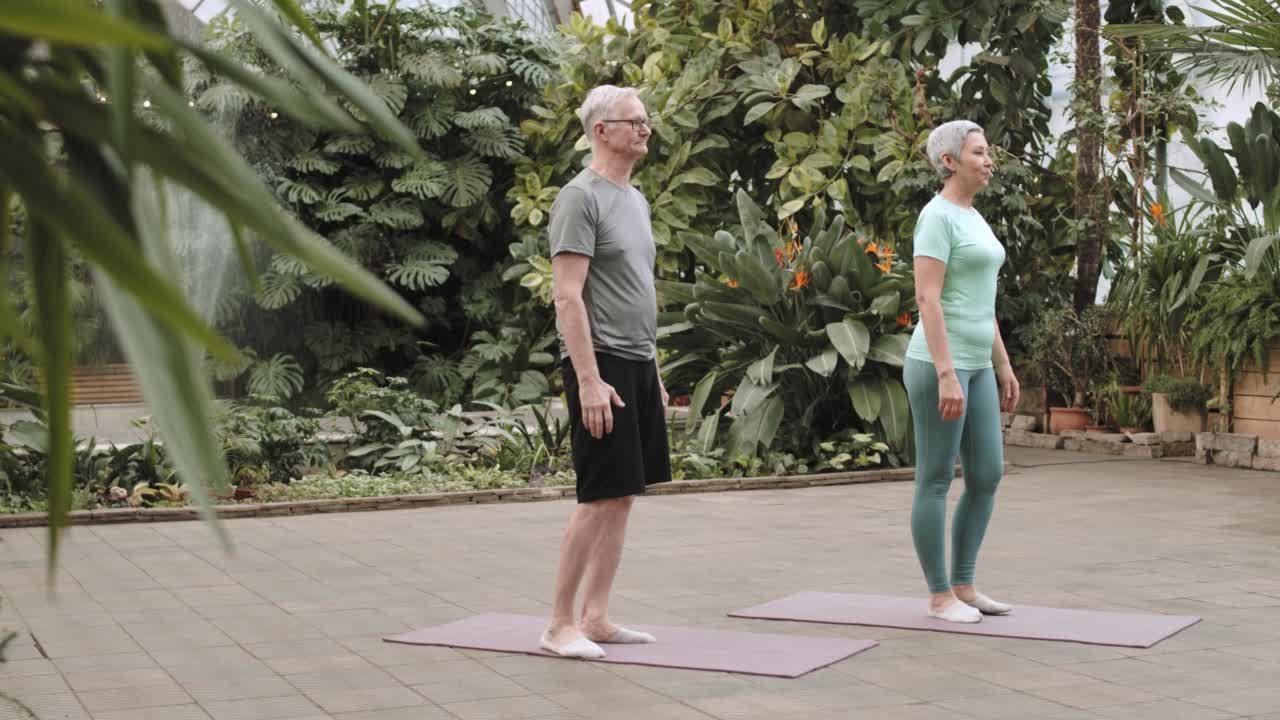 Presentation templates are communication tools that can be used as lectures, reports and more. Presentation templates are communication tools that can be used as lectures, reports and more.  Presentation templates are communication tools.
TABLE OF CONTENTS
1.
ABOUT US
2.
HEALTH &
WELLNESS
3.
OUR
CENTER
Elaborate on what you want to discuss.
Elaborate on what you want to discuss.
Elaborate on what you want to discuss.
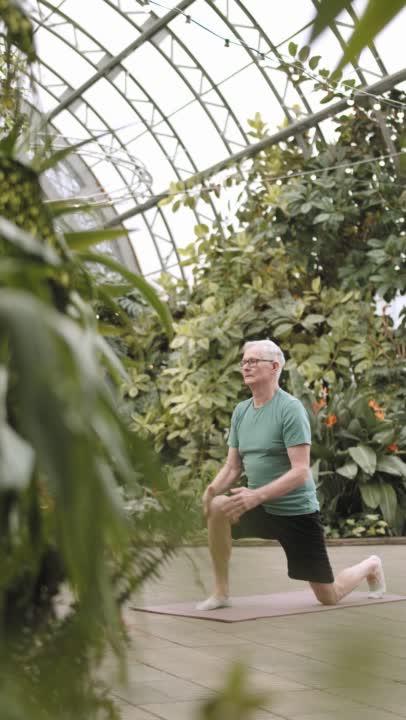 MAIN POINT
01.
Elaborate on what you want to discuss.
MAIN POINT
02.
Elaborate on what you want to discuss.
MAIN POINT
03.
Elaborate on what you want to discuss.
MAIN POINT
04.
Elaborate on what you want to discuss.
ADD YOUR
TITLE HERE
MAIN POINT
MAIN POINT
MAIN POINT
Presentation templates are communication tools that can be used as lectures, reports and more. Presentation templates are communication tools that can be used as lectures, reports and more.  Presentation templates are communication tools.
Presentation templates are communication tools that can be used as lectures, reports and more. Presentation templates are communication tools that can be used as lectures, reports and more.  Presentation templates are communication tools.
Presentation templates are communication tools that can be used as lectures, reports and more. Presentation templates are communication tools that can be used as lectures, reports and more.  Presentation templates are communication tools.
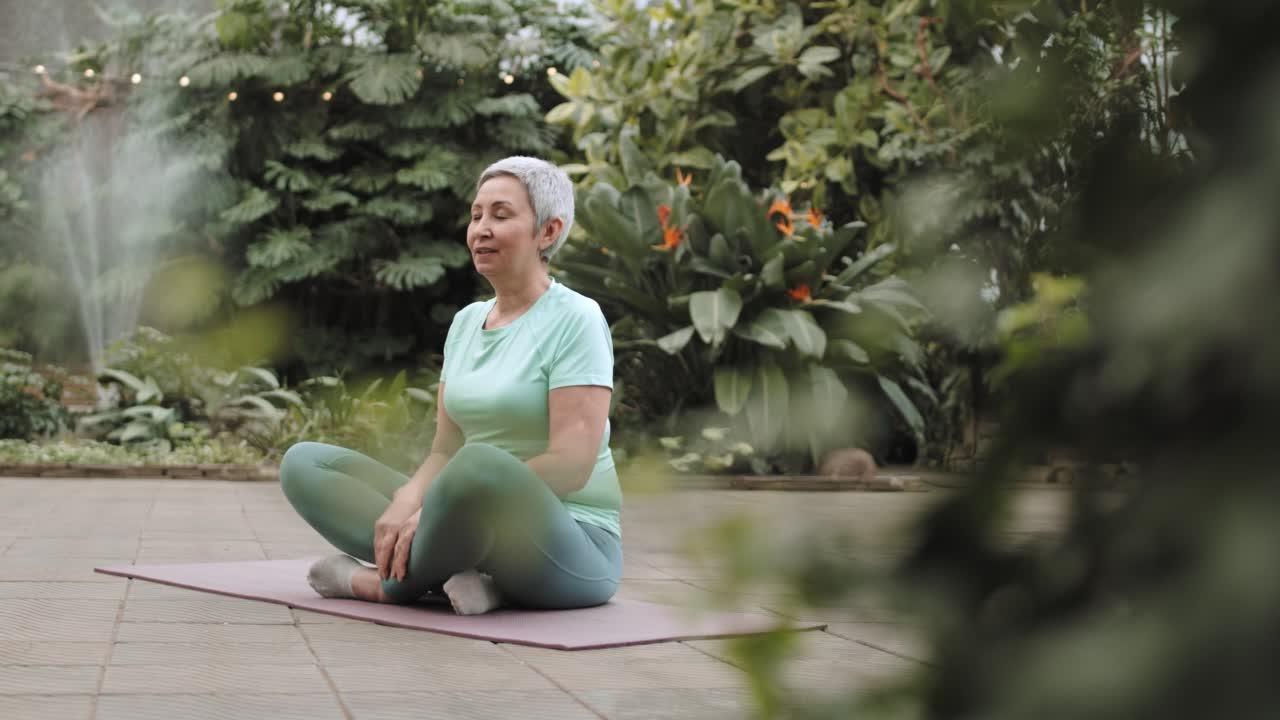 MAIN POINT
Briefly elaborate on
what you want to discuss.
Briefly elaborate on
what you want to discuss.
ADD YOUR TITLE
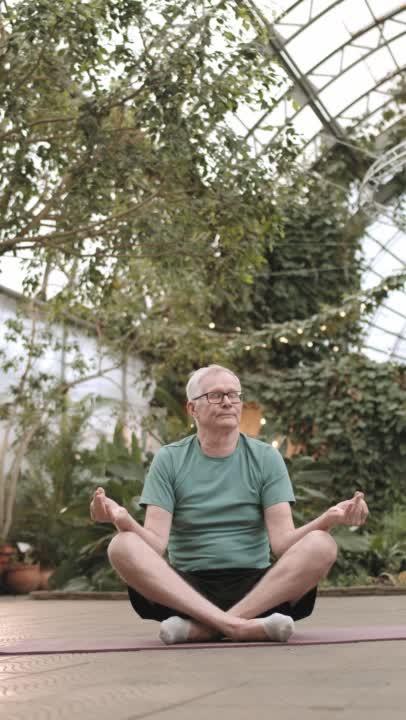 MAIN POINT
Briefly elaborate on
what you want to discuss.
Briefly elaborate on
what you want to discuss.
PHILOSOPHY
ADD A
MAIN POINT
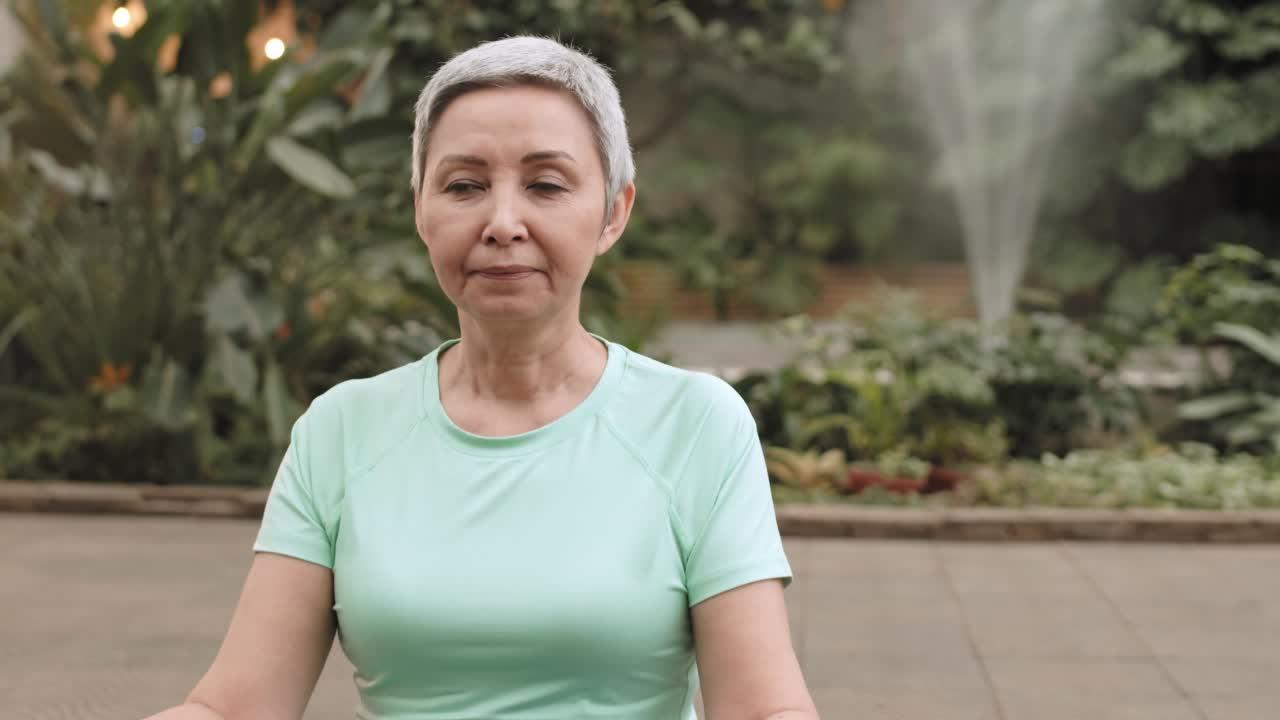 Presentation templates are communication tools that can be used as lectures, reports and more. Presentation templates are communication tools that can be used as lectures, reports and more. 

Presentation templates are communication tools that can be used as lectures, reports and more.

Presentation templates are communication tools that can be used as lectures, reports and more. Presentation templates are communication tools that can be used as lectures, reports and more.
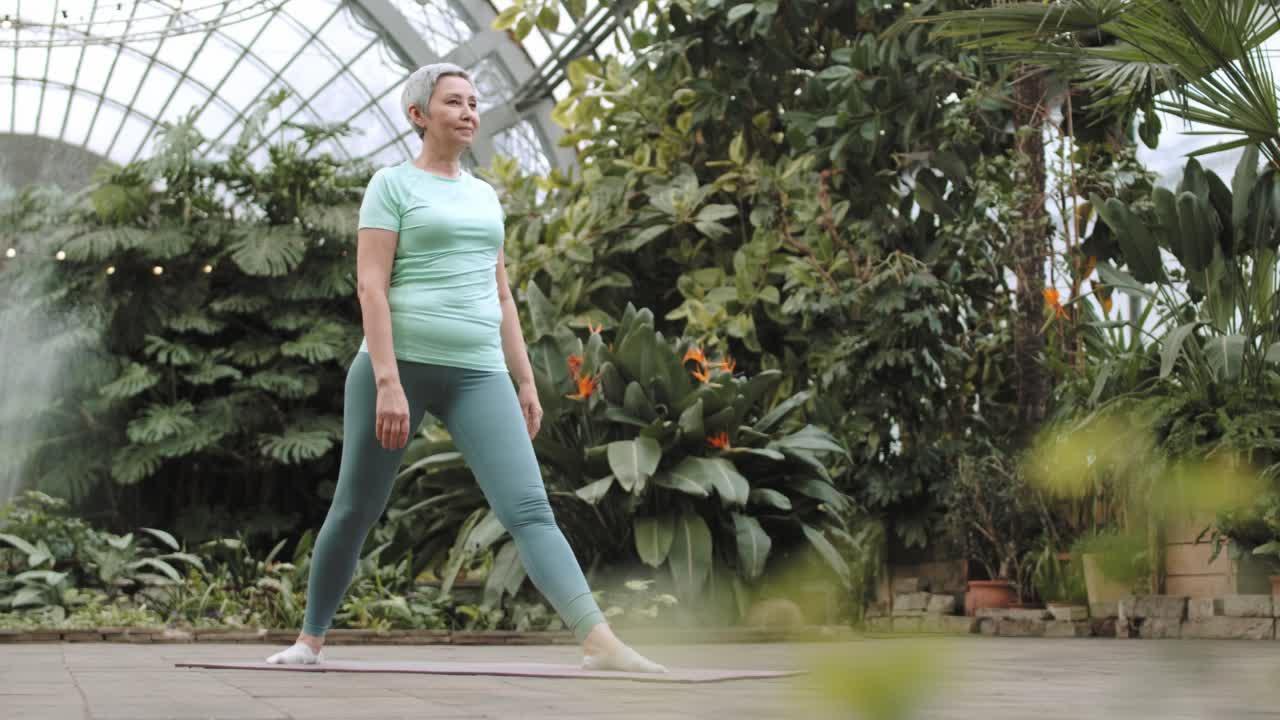 TIMELINE
PAGE
01.
02.
03.
04.
MAIN POINT
MAIN POINT
MAIN POINT
MAIN POINT
Elaborate on what you want to discuss.
Elaborate on what you want to discuss.
Elaborate on what you want to discuss.
Elaborate on what you want to discuss.
ADD YOUR TITLE
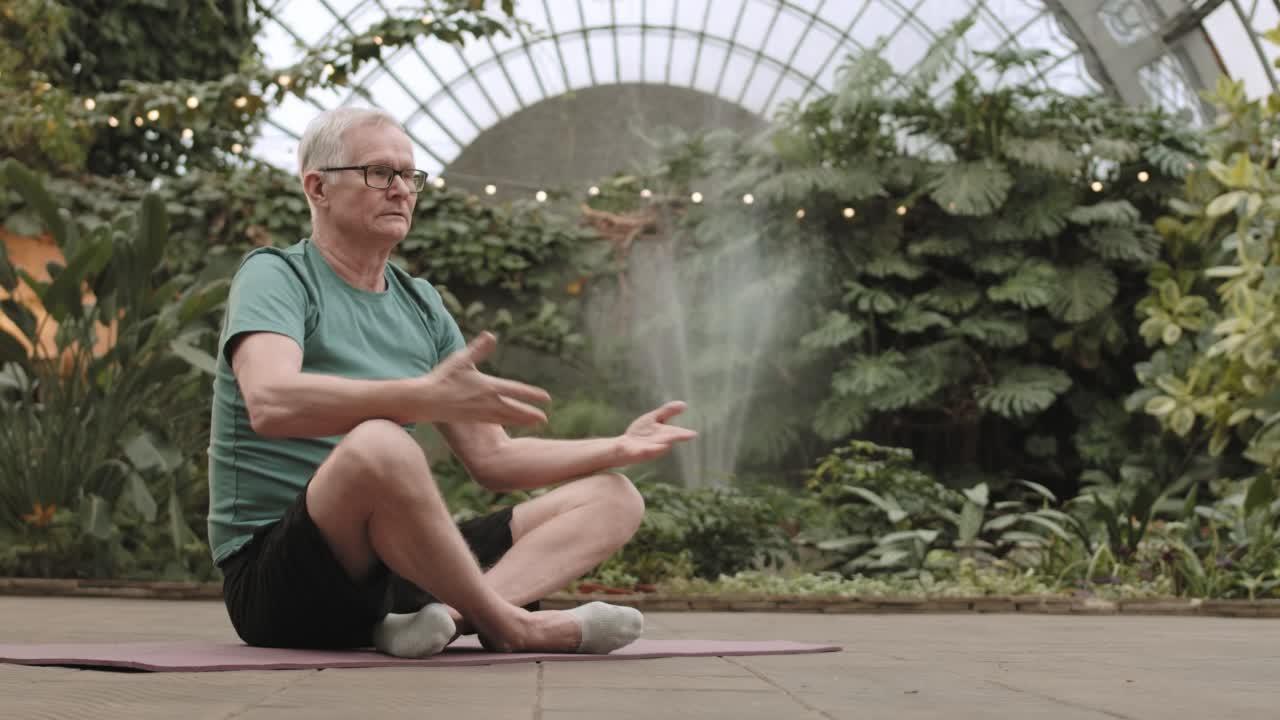 MAIN POINT
MAIN POINT
MAIN POINT
Elaborate on what you want to discuss.
Elaborate on what you want to discuss.
Elaborate on what you want to discuss.
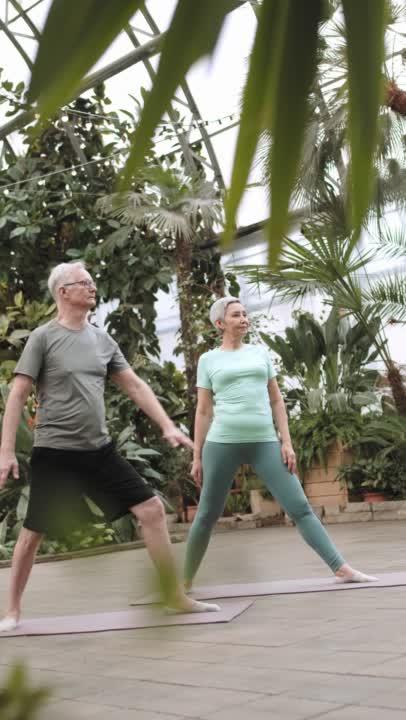 42%
69%
MAIN POINT
MAIN POINT
Elaborate on what
you want to discuss.
Elaborate on what
you want to discuss.
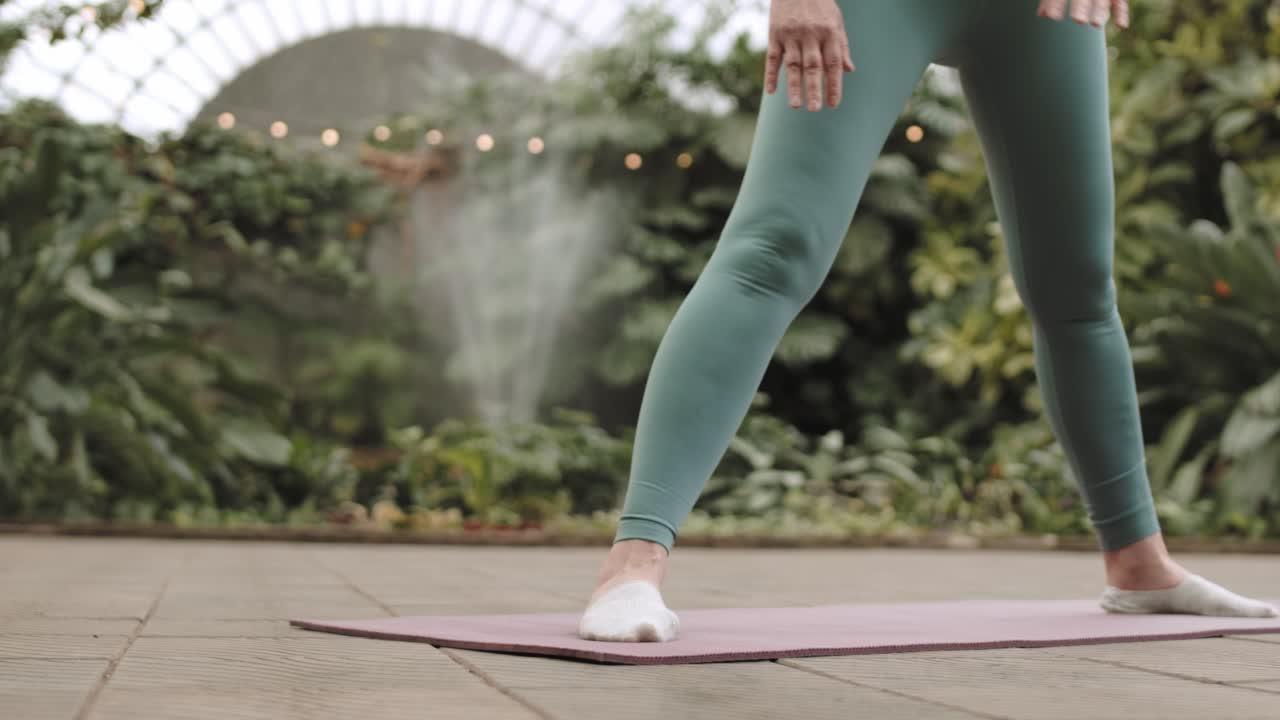 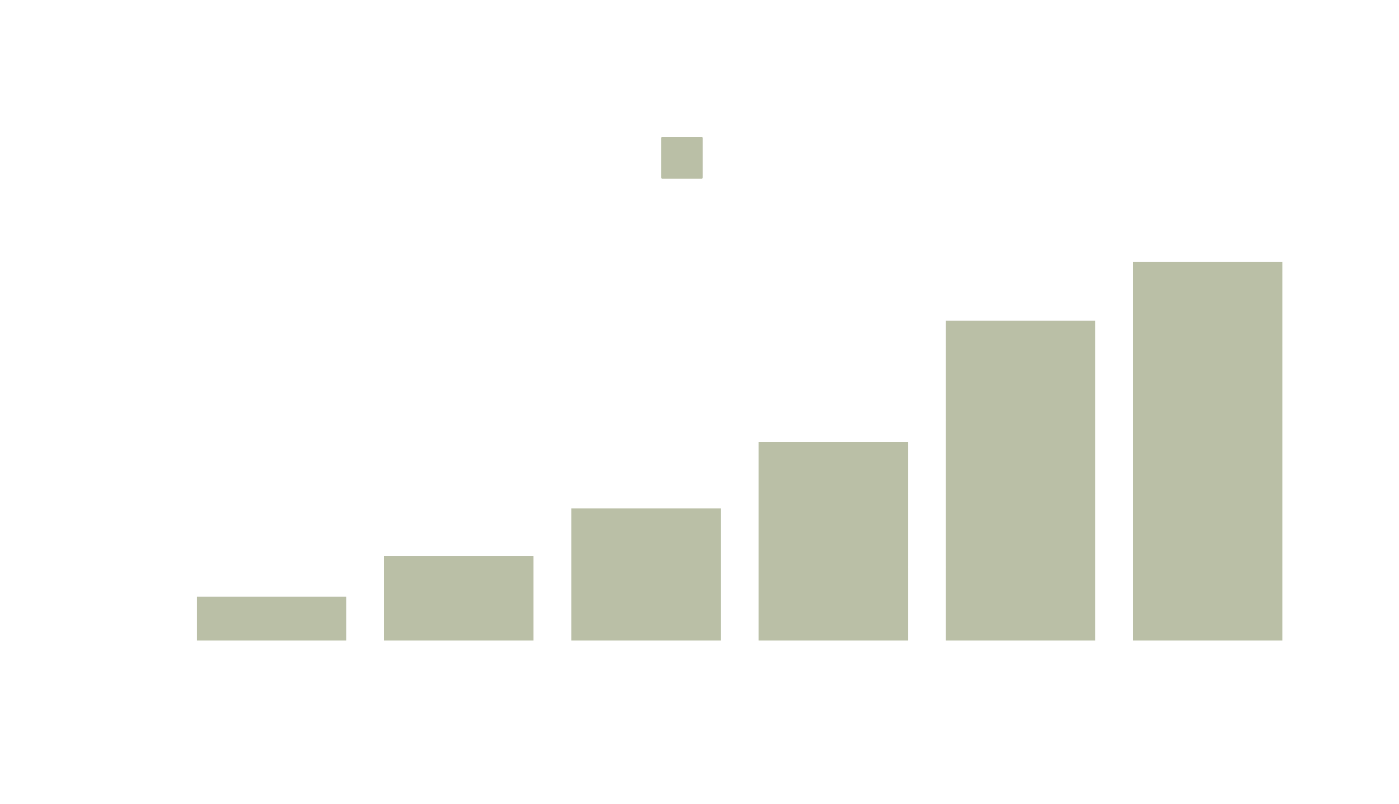 Presentation templates are communication tools that can be used as lectures, reports and more. Presentation templates are communication tools that can be used as lectures, reports and more. 

Presentation templates are communication tools that can be used as lectures, reports and more.
STATISTICS
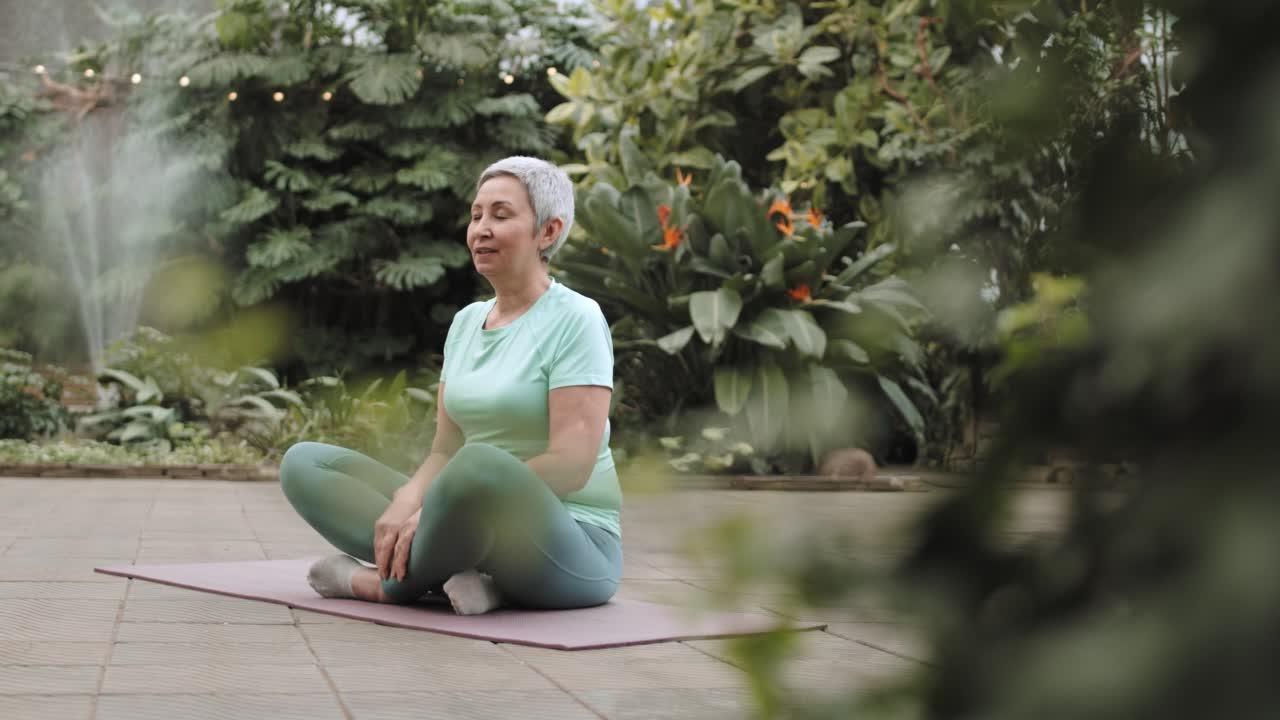 Presentation templates are communication tools that can be used as lectures, reports and more. Presentation templates are communication tools that can be used as lectures, reports and more.  

Presentation templates are communication tools that can be used as lectures, reports and more. Presentation templates are communication tools that can be used as lectures, reports and more.  Presentation templates are communication tools that can be used as lectures, reports and more

Presentation templates are communication tools that can be used as lectures, reports and more
YOUR TITLE
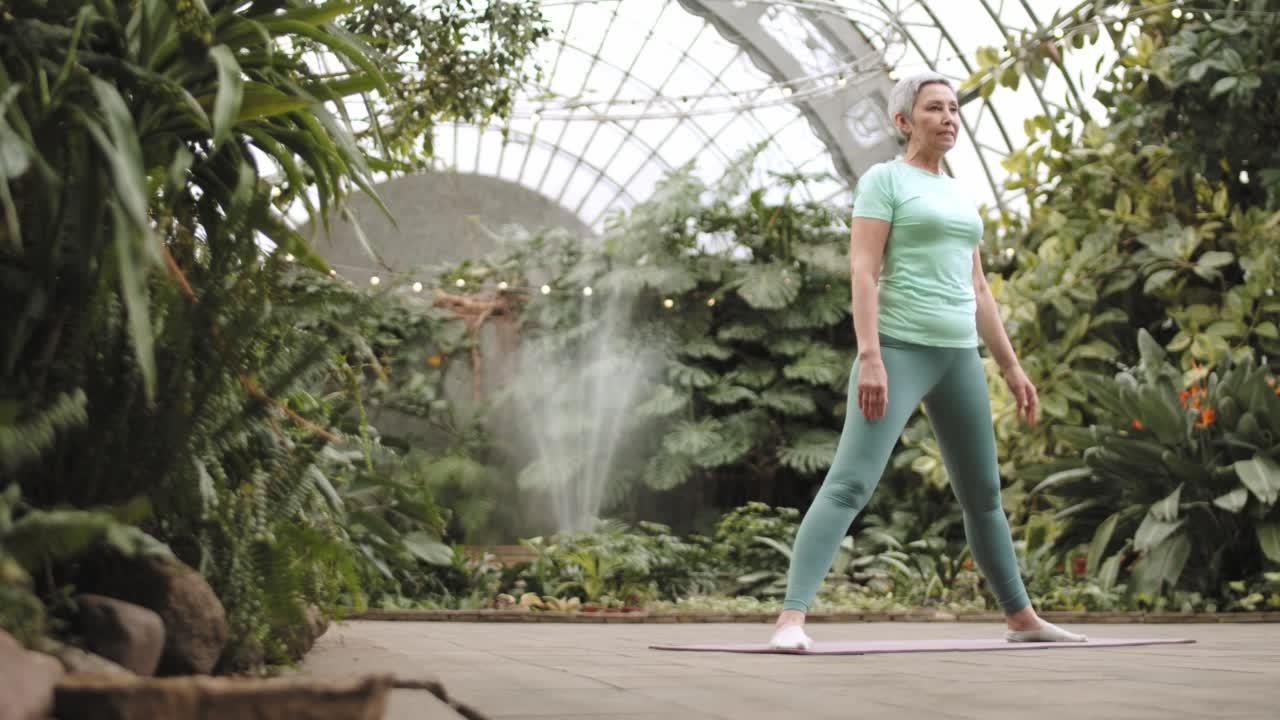 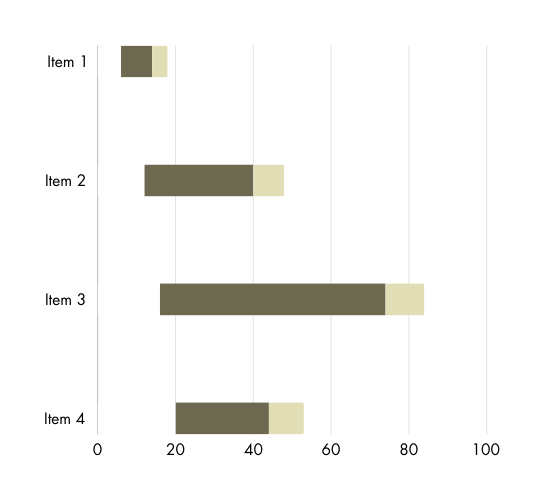 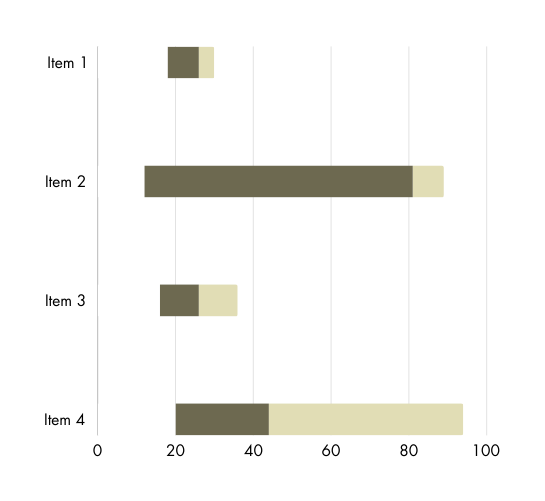 MAIN POINT
MAIN POINT
Elaborate on what
you want to discuss.
Elaborate on what
you want to discuss.
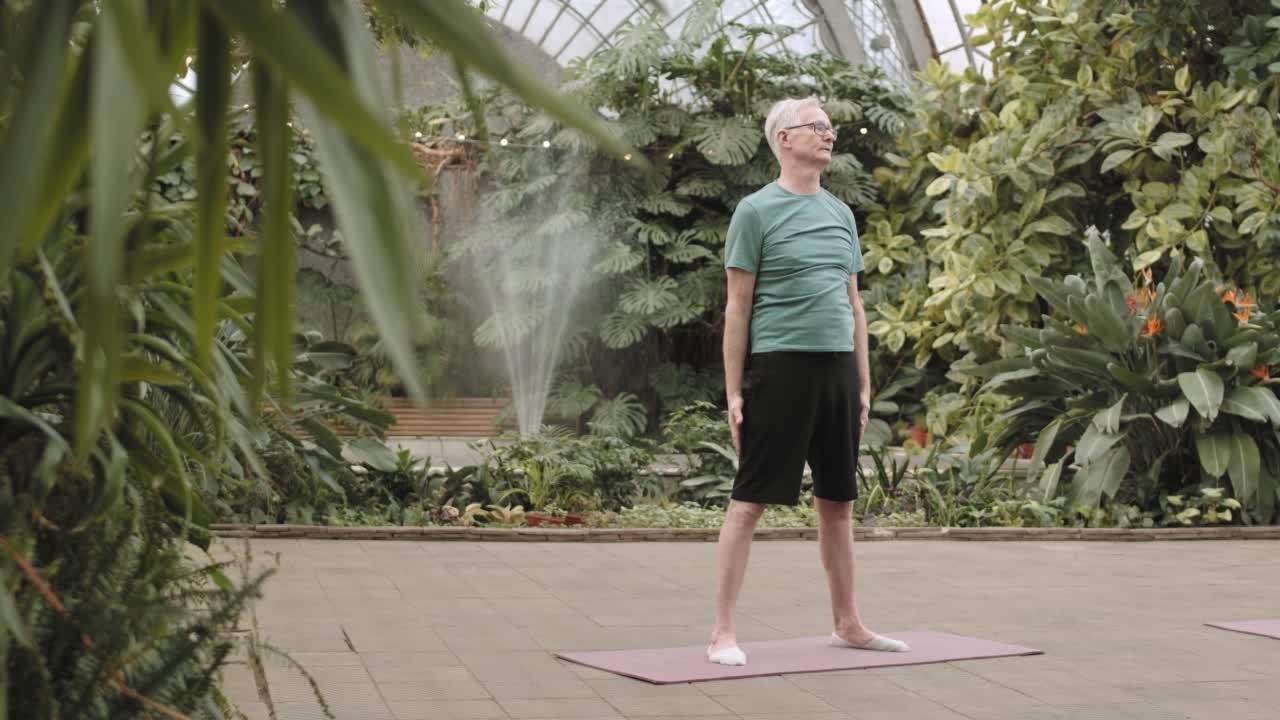 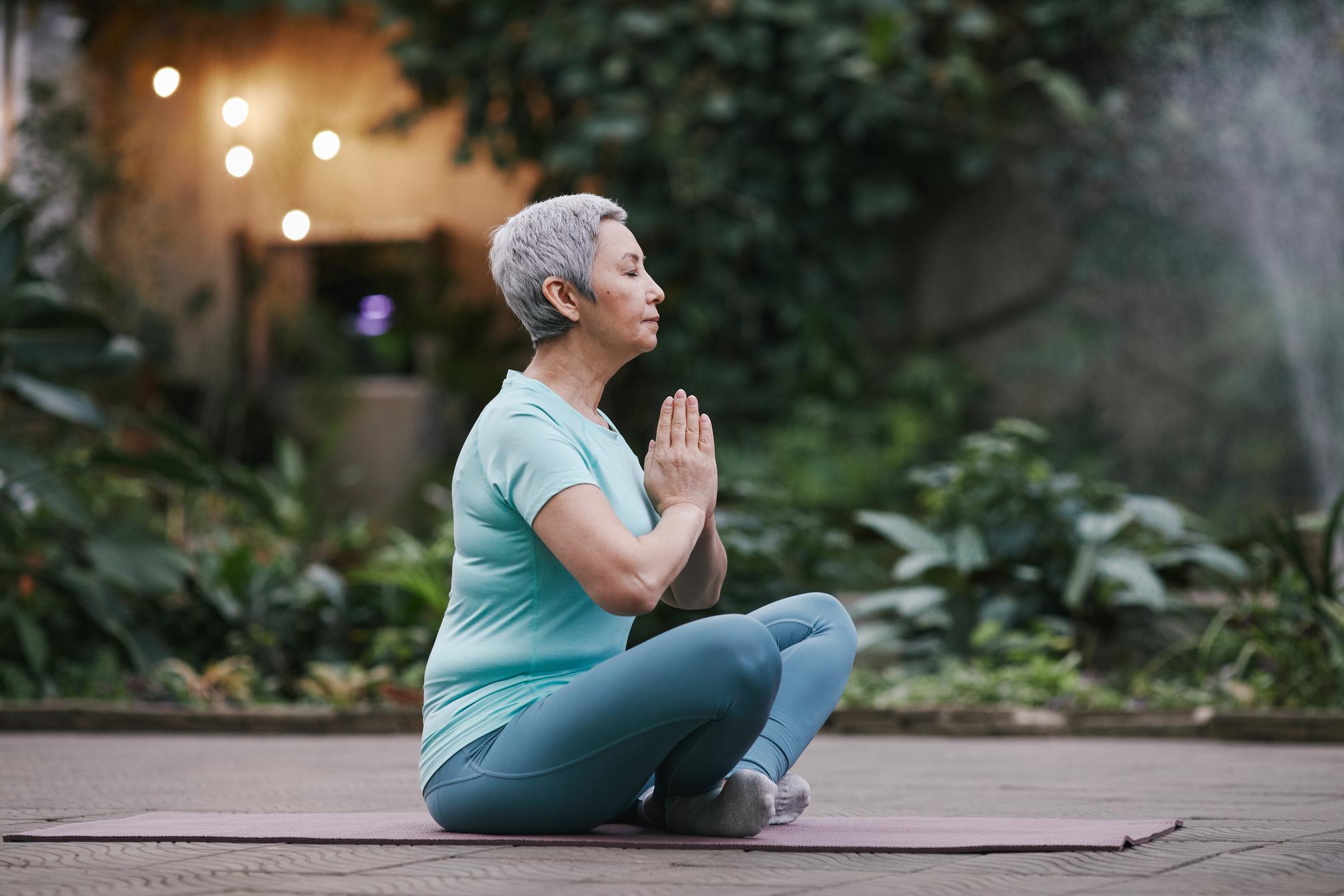 Lorem ipsum dolor sit amet, consectetur adipiscing elit, sed do eiusmod tempor.
OUR TEAM
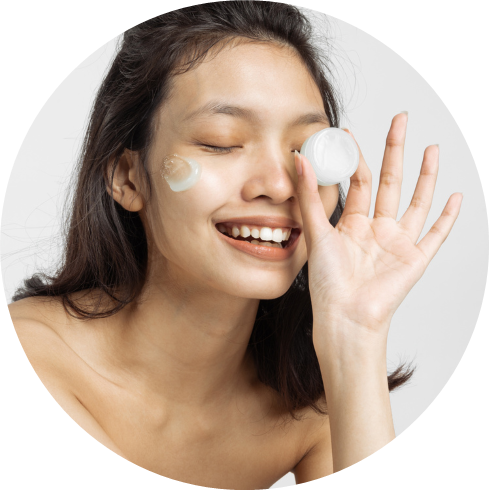 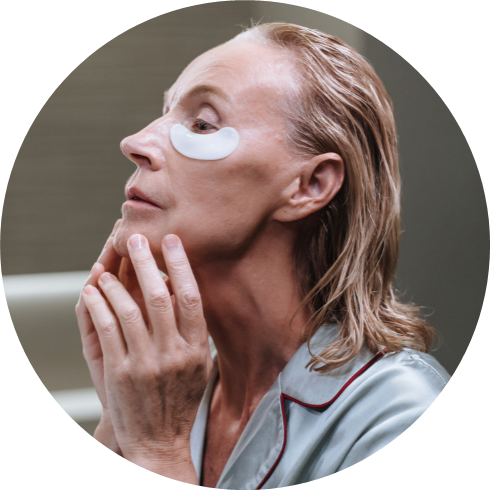 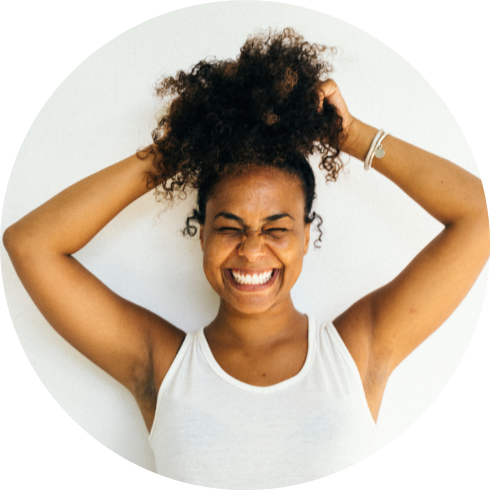 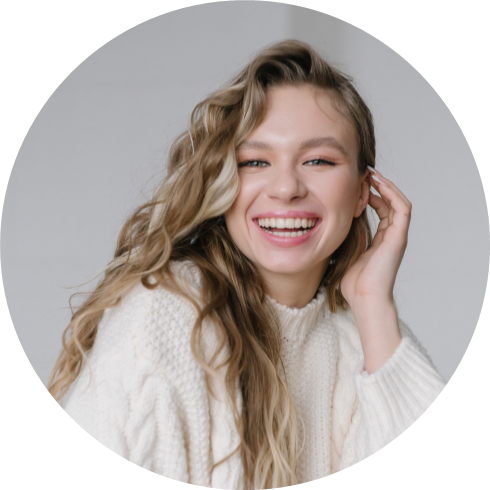 FOUNDER
DOCTOR
SPECIALIST
SPECIALIST
Avery Davis
Sacha Dubois
Juliana Silva
Harper Russo
Presentation templates are communication tools that can be used as lectures, reports and more. Presentation templates are communication tools that can be used as lectures, reports and more.
“
LOREM IPSUM DOLOR SIT AMET, CONSECTETUR ADIPISCING ELIT, SED DO EIUSMOD TEMPOR INCIDIDUNT UT LABORE ET DOLORE MAGNA ALIQUA. UT ENIM AD MINIM VENIAM, QUIS NOSTRUD EXERCITATION.
”
Include a credit, citation,
or supporting message
RESOURCE PAGE
Use these design resources in your Canva Presentation.
Fonts
Design Elements
This presentation template
uses the following free fonts:
TITLES:
JOSEFIN SLAB

HEADERS:
JOSEFIN SANS

BODY COPY:
 MONTSERRAT
You can find these fonts online too.
Colors
#A29E84
#BABFA6
#FFFFFF
DON'T FORGET TO DELETE THIS PAGE BEFORE PRESENTING.
CREDITS
This presentation template is free for everyone to use thanks to the following:
for the presentation template
Pexels, Pixabay
for the photos
HAPPY DESIGNING!